AGREEMENT FOR
CLIMATE TRANSFORMATION
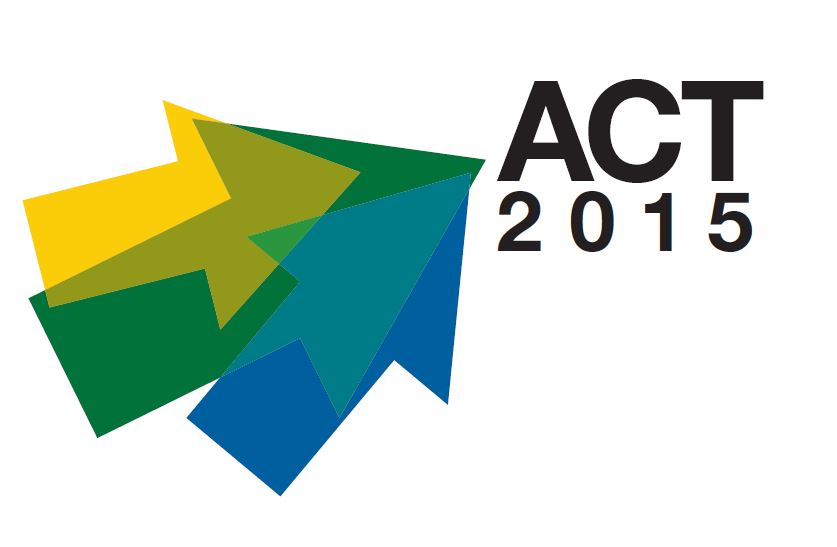 ACT 2015 Partners:
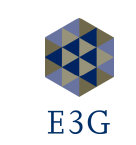 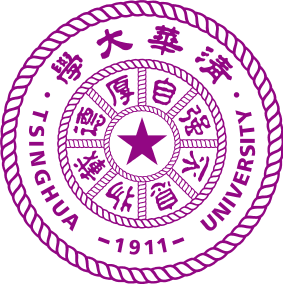 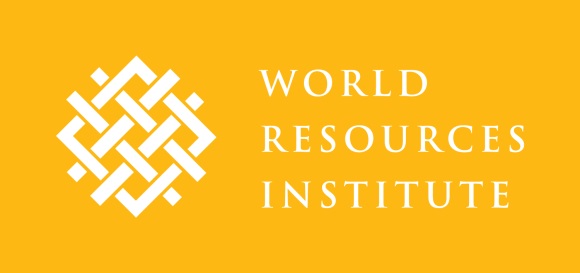 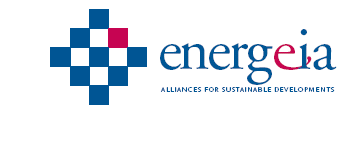 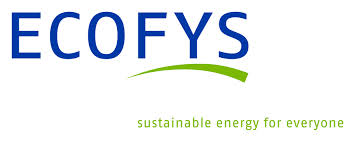 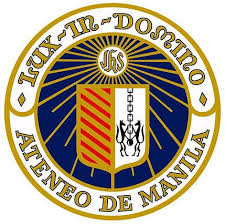 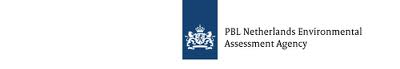 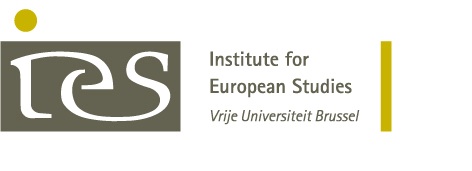 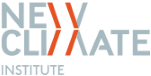 ACT 2015 is supported by:
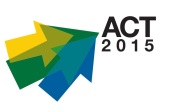 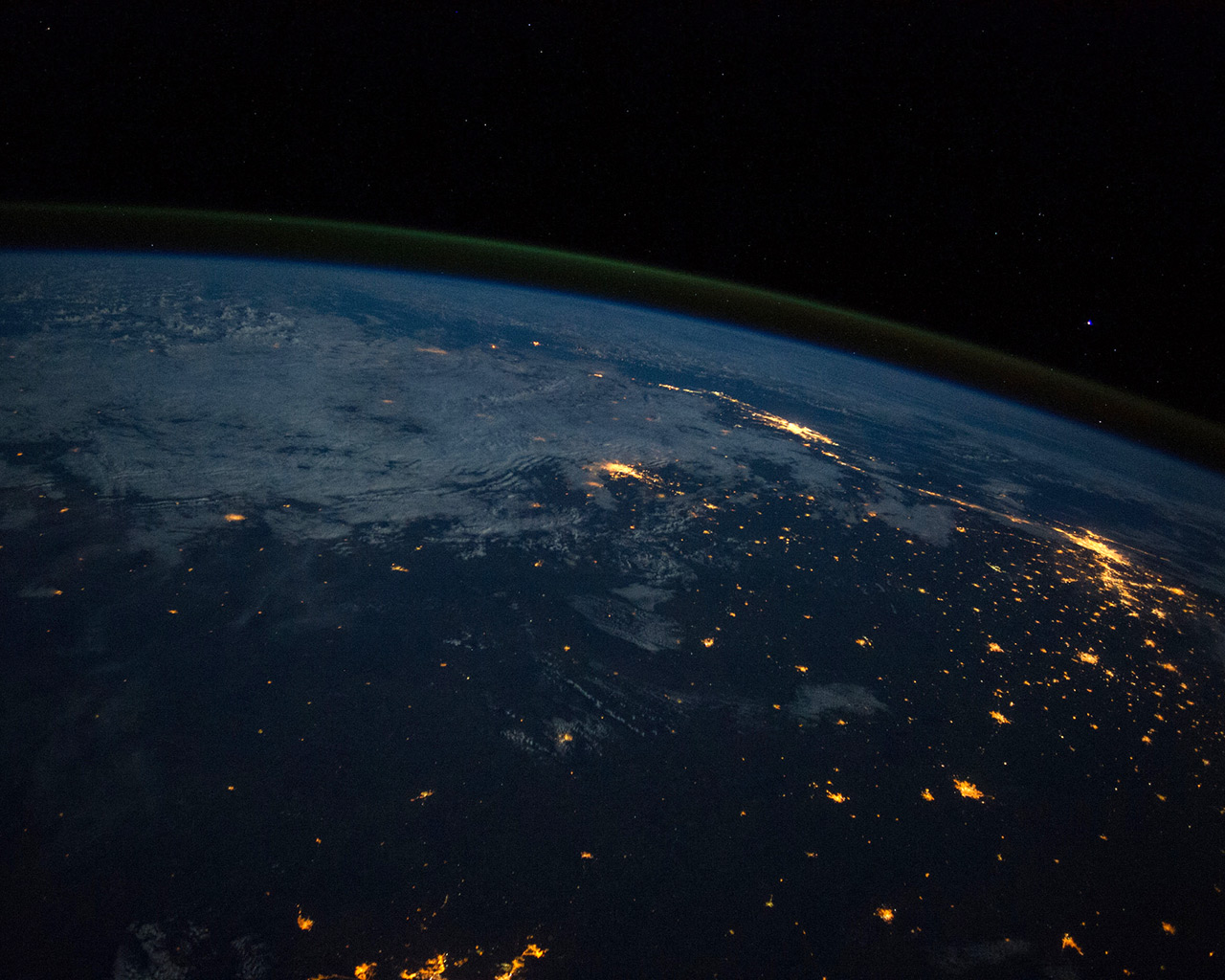 PARIS AGREEMENT’S SEVEN CORE FUNCTIONS
Send a clear signal that the low-carbon economy is inevitable 
Connect the global agreement to the “real economy” and “real people”
Provide transparency and accountability
Accelerate investment in low-carbon, climate resilient economies
Build a basis for climate action that demonstrates fairness 
Ensure the vulnerable have the capacity to build resilience and adapt
Link to science with a sense of urgency
Image: NASA
GLOBAL AGREEMENT
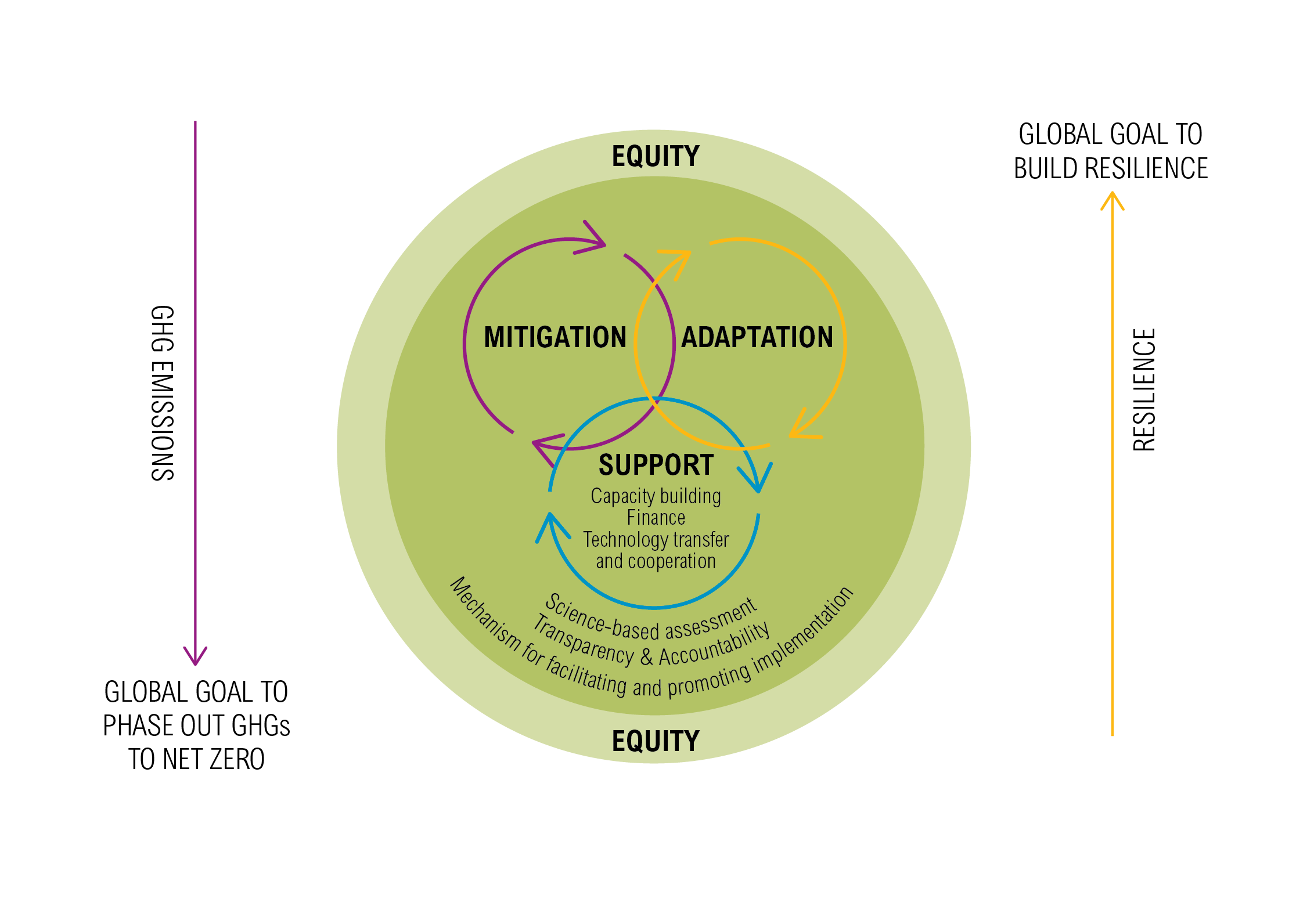 The package: binding Agreement + decisions + political declaration
CHOICES ON EQUITY
Then how to address equity?
Formal process with set criteria?
Equity framework
No
Yes
Provision of support for developing countries
Special LDCs/SIDS treatment
Balance 
(3 cycles + L&D)
Types of commitments, robustness and type of information based on capability
ELEMENTS OF MITIGATION (1)
Parties shall prepare, regularly update, and implement mitigation commitments

The ambition of all Parties’ mitigation commitments shall be raised in a continuous mitigation cycle every five years, informed by and informing the adaptation cycle and the support cycle

Developing countries, including, in particular, least developed countries and small island developing States, shall be eligible for support

Least developed countries and small island developing States shall have particular flexibility
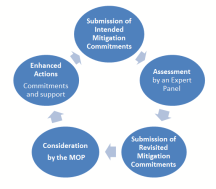 ELEMENTS OF MITIGATION (2)
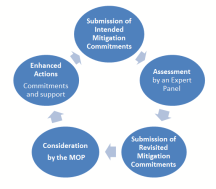 Each Party may at any time submit mitigation commitments that are additional

An independent expert panel is established to undertake individual and global assessments, which will be considered by the MOP

Competent IO and NGOs, and sub-national authorities are encouraged to provide input

Market and non-market mechanisms and new economic mechanism(s) allow for cooperation between Parties
CHOICES ON MITIGATION
What’s the long term goal of the cycle?
Setting commitments?
How to close the gap?
Long-term goal
Internationally
negotiated
Nationally determined
Emission reduction target
No roll-back + strengthen
Phase out all greenhouse gas emissions to net zero
Common accounting
Ex ante assessment
Global decarbonization
5 year cycle
ELEMENTS OF ADAPTATION (1)
Shall prepare, regularly update and implement adaptation efforts statements

The adaptation effort shall be enhanced, communicated and updated in a continuous adaptation cycle, informed by the mitigation cycle and the support cycle

The MOP shall consider, every five years, ways to enhance adaption action

The Adaptation Committee shall, upon submission of the adaptation efforts statements, every five years, undertake a review and submit a report
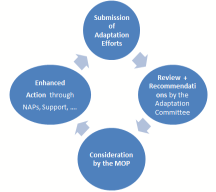 ELEMENTS OF ADAPTATION (2)
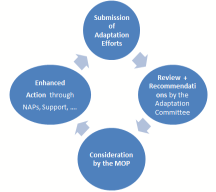 Shall aim to ensure the allocation of public finance is balanced (equal allocation)

Developing countries, including, in particular, least developed countries and small island developing States, shall be eligible for support

Relevant international organizations and expert bodies outside the Convention are encouraged to cooperate and invited to report regularly on their actions and activities to achieve the long-term adaptation goal
CHOICES ON ADAPTATION
Further Enhancement
Goal or No Goal?
Goal?
Political Parity
MRV 
(or M & E)
5-year cycle
Qualitative
Quantitative
Effort statement
Adaptation committee role
NAPs undertaken for different temperature scenarios
50-50 finance split
CHOICES ON LOSS & DAMAGE
Is Loss & Damage in the Agreement?
What is the vehicle?
What are the functions?
Goal or No Goal?
Goal or No Goal?
Extend the WIM beyond 2016
Accelerate work under the WIM
YES
NO
Additional research and scoping studies or pilots
Compensation regime
Specific requirements
ELEMENTS OF ADDITIONAL COOPERATIVE ACTION
Parties may prepare, communicate and implement joint agreements to cooperate on actions that represent a progression

These supplementary actions may include non-state actors

Parties may work with other international organizations in pursuit of cooperative action

Guidelines for recognition and contributions by subnational and non-State actors
SUPPORT CYCLE
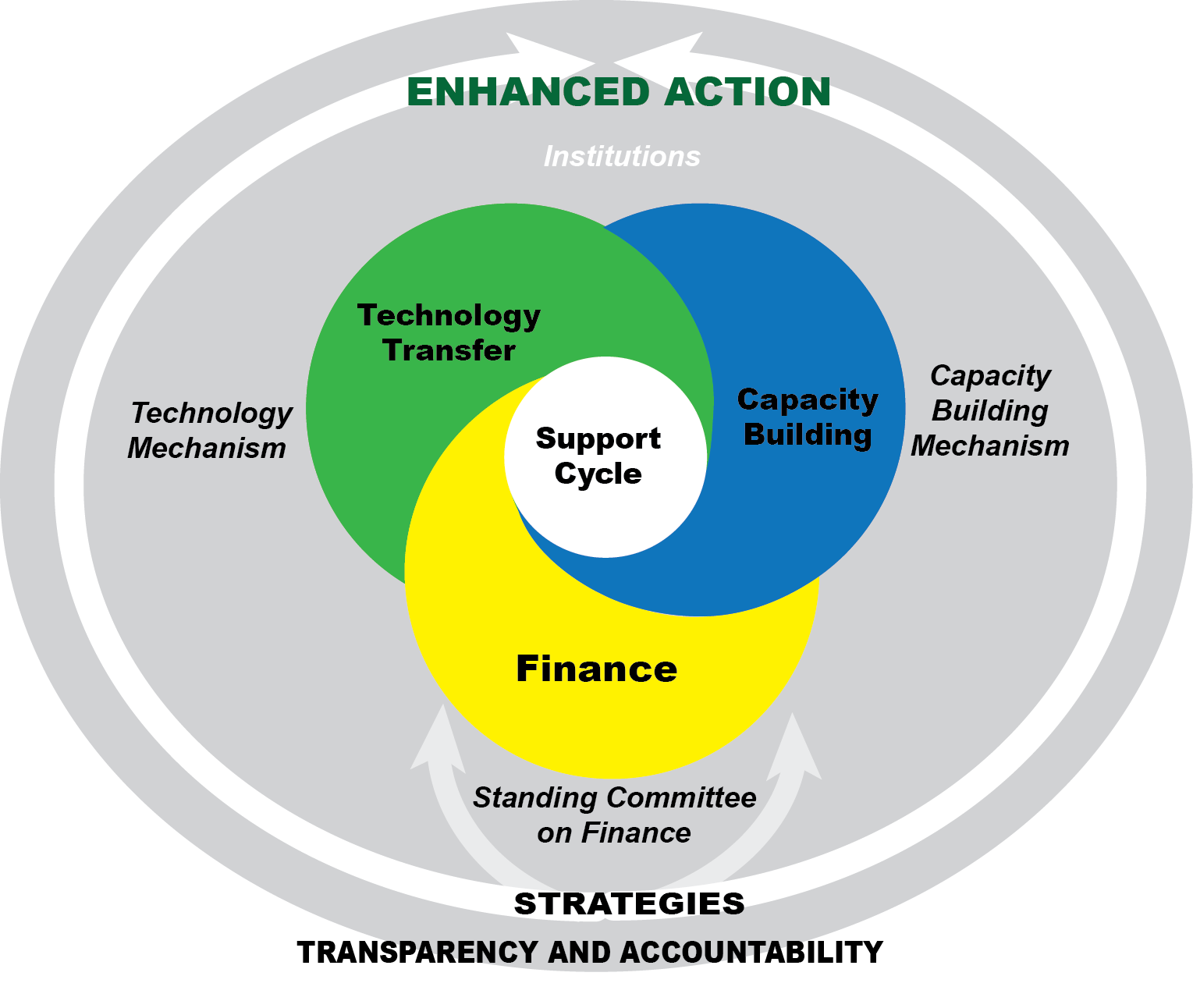 Inputs:
National reports
Biennial assessments
Reports by financial Institutions
Equity Framework
GOAL: Support mitigation and adaptation goals and shift the agenda
ELEMENTS OF FINANCE (1)
Parties shall shift and scale-up investments for low carbon and climate-resilient development

Developed country Parties shall make financial contributions and mobilize finance at an increasing scale from a floor

Other Parties, regularly determined by the MOP, shall also provide financial contributions

Parties shall improve national policy and institutional frameworks for climate finance
ELEMENTS OF FINANCE (2)
Every five years, until the LTGs are met, the provision of climate finance shall be scaled up as part of a continuous support cycle

Each Party shall prepare and submit finance strategies

Standing Committee on Finance shall prepare and provide, for the MOP a synthesis and aggregate analysis of the strategies

Parties shall work with and through national and international financial institutions in order to align investment decisions and policies w the LTGs
CHOICES ON FINANCE
Numbers in the Agreement?
Credible pathway
in the Agreement
Support Cycle
5 yr cycles
Finance Cycle
Yes
No
Finance strategies
Capacity building mechanism
Standing committee
Technology development and transfer
More MRV
Alignment of 
IFIs with climate 
objectives
More Parties contribute in the future
Replenishment of the GCF
only developed countries
CHOICES ON TECHNOLOGY
Should we create a new TT mechanism?
How do we enhance existing technology transfer?
YES
Create specific commitments for developed country Parties
Set goals for all Parties in the Agreement
NO
What kind of goal?
Increase diffusion of climate technologies
Enhance national enabling environments
What kind of goal?
Increase public funding for R&D
How to spend the funding?
CHOICES ON CAPACITY BUILDING
Should we create a new CB mechanism?
What should be its focus or function?
YES
Adequate and dedicated financial support
Enhance institutional and legal framework
Monitoring and review of efforts and support
Provide advice and guidance
NO
How to spend the funding?
COMMONALITIES AND DIFFERENCES BETWEEN THE CYCLES
ELEMENTS OF TRANSPARENCY AND ACCOUNTABILITY (1)
All Parties shall work towards improving transparency in a continuous and sustained manner over time, taking into account national capabilities and circumstances.  No less than existing rules, methodologies and guidelines.

Every two years each Party submits a national report including progress on implementation on mitigation and support

More comprehensive report every four years, that includes information on adaptation efforts and plans

Two-phased assessment
Technical evaluation of individual reports
Multilateral appraisal based on the output of the technical evaluation
ELEMENTS OF TRANSPARENCY AND ACCOUNTABILITY (2)
Common Guidelines to be elaborated:

Common global accounting framework that includes the land use sector and transferable emission units

Common methodologies for risk, vulnerability assessments

Common methodologies for tracking and reporting on financial flows
CHOICES ON TRANSPARENCY AND ACCOUNTABILITY
How do you improve the system?
Is the existing system sufficient?
YES
NO
Adjust existing reporting obligations based on capabilities/ circumstances
Same reporting obligations for all countries now
All countries improve, but responsibilities and capabilities vary
Enhanced MRV of actions and support
How do you support developing countries?
Lower their requirements
Provide financial and technical support
MECHANISM FOR FACILITATING AND PROMOTING IMPLEMENTATION
A mechanism to facilitate and promote implementation, including an implementation committee is established

Non-adversarial and facilitative and shall aim at facilitating and promoting compliance
Procedure triggered by Parties or through assessment process
Shall be able to issue its finding independently & have effective measures available

The MOP, at its first session, shall adopt further modalities and procedures
ELEMENTS OF LEGAL FORM
The package: Binding Agreement + decisions + political declaration

Within the Binding Agreement:
Binding conduct linked to result (implementation of commitments), binding procedures (MRV)

Tools for Robustness/Accountability:
Transparency and Accountability Framework
Compliance (facilitative mechanism)
only developed countries
CHOICES ON LEGAL FORM: ADAPTATION
Is the Agreement itself legally binding?
Provisions within the Agreement?
YES
Legally binding procedures e.g. shall maintain, review, update
Legally binding conduct e.g. ‘shall implement’
Legally binding performance e.g. shall achieve
NO
Where are the mitigation commitments located?
Where are the adaptation effort statements located?
Shall be publicly recorded as decided by the COP
In an annex inside the Agreement
What kind of goal?
In  a registry
How to spend the funding?
only developed countries
CHOICES ON LEGAL FORM: MITIGATION
Is the Agreement itself legally binding?
Provisions within the Agreement?
YES
Legally binding conduct linked to result e.g. ‘shall implement’
Legally binding procedures e.g. shall maintain, review, update
Legally binding performance e.g. shall achieve
NO
Where are the mitigation commitments located?
Inscribed in a list kept by the Secretariat alongside the Agreement – defined procedures for change
Where are the mitigation contributions/commitments located?
In an annex inside the Agreement
What kind of goal?
In a schedule
How to spend the funding?
[Speaker Notes: In conclusion: 

Through our proposal, we are combining the bindingness of conduct and bindingness of result by:
- Having countries bound to implement their mitigation commitments with a view to induce policy change - (bindingness of conduct)
- Providing  a clear direction (Long term goals),  benchmark for the compliance assessment (ex post MRV and Implementation mechanism) and the link to the result/commitments – (result)]
THANK YOU !
ACT 2015 Partners:
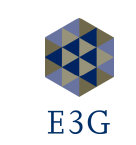 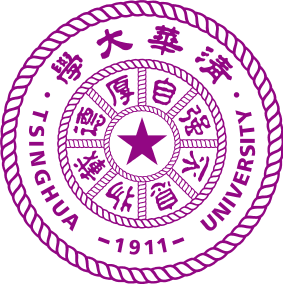 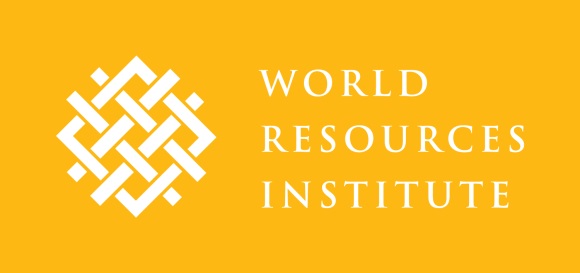 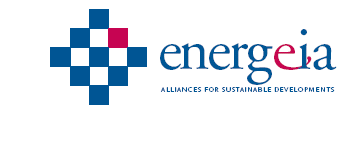 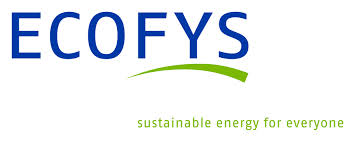 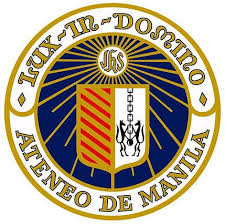 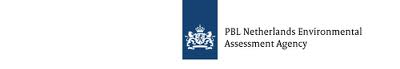 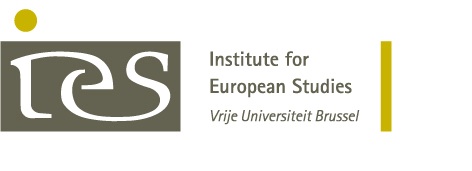 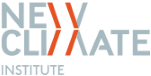 ACT 2015 is supported by:
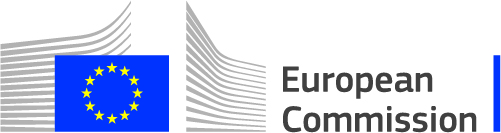 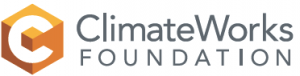 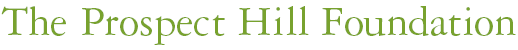 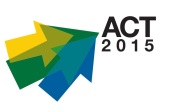